LES ELECTIONS des Délégués
MAIS POUR QUOI FAIRE ???
Les droits élèves
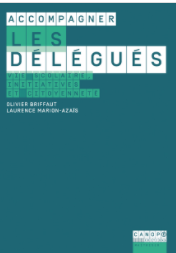 Etre élève, qu’est-ce que ça signifie?
Des droits : publication soumise à l’aval du Chef d’établissement (journal, affiches,…),
 association (MDL), 
       représentation (délégués), réunion (assemblée), 
Des devoirs : l’obligation de travail, de respect mutuel, d’assiduité,…

                                               (A retrouver dans le Délégué flash, édition 2014)

Qu’est-ce que la Vie Lycéenne?
C’est votre vie dans l’établissement! Parce que lorsque les cours sont terminés, c’est à vous de jouer!
Une Vie Lycéenne dynamique dépend de vous! Il vous appartient de vous engager et de faire vivre votre lycée ! 
Il vous suffit de participer aux Instances de Vie Lycéenne pour mettre en œuvre des animations toutes l’année ! 
Pour cela, les CPE et tous les adultes de l’établissement sont prêts à vous accompagner dans vos projets et vos initiatives!

Comment faire? 
     Il faut d’abord connaître l’organisation de établissement pour savoir à qui 
     s’adresser et comment agir !
Les membres de l’équipe éducatives présentés dans l’organigramme de l’établissement 
Les élections
Les Instances de vie lycéenne
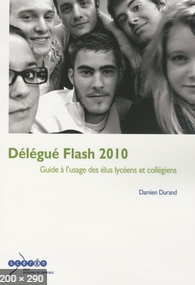 Proviseur
M B
Proviseur Adjoint
Mme C
Mme D
Adjoint à la Gestion
M M
Equipe de 
Direction
Equipe Administrative
 
Secrétariats de Direction et élèves :
Mme D
Mme X
Mme I
Mme D
 Secrétariat d’Intendance privilégiée pour les élèves
Mme RATHERY
Equipe pédagogique
Enseignants
Professeurs documentaliste :

Aides de Vie Scolaire
Personnel ATOS
Agent d’accueil
Agents d’entretien
Agents de restauration
Agent d’entretien technique
Equipe Médico-sociale
Médecin scolaire
	Dr  C
Infirmières
	Mme D 
	Mme C
Assistante sociale
	Mme C
Equipe Educative
Conseillers Principaux d’Education :
	Mme    FA
     Mme    FO
     Mme    A
	Mme   G
Assistants d’éducation
M au pôle N
A et J a pôle A (Mme AGHARBI)
C et L et J au pôle B (Mme GRIALOU)
Al et Z, C, V et L pour les pôles réunis K1 et K2 (Mmes FA et FO)
Equipe d’Orientation
Conseillers d’Orientation 
  Psychologues :
	Mme  G
	Mme P

(prise de rdv auprès des pôles de vie scolaire)
Organigramme du lycée Nikola TESLA
DDFPT 
M M
Mme M
Des élections :
TOUS LES ELEVES ELISENT
Les 10 représentants au CVL
Un éco- délégués de classes
6 postes à pourvoir cette année
Rq : Des binômes doivent se présenter. Si le titulaire est en terminale, son suppléant doit être en classe inférieure (1ère ou 2nde)
les 2 délégués de classes
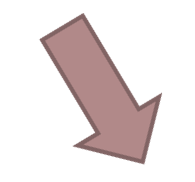 P
O
S
T
-
B
A
C
Les 3 représentants délégués de classes siégeant au conseils de discipline
- 4 représentants parmi le CVL (titulaire ou suppléant) qui siègeront au CA
 ( Conseil d’Administration)

Dont le Vice-président (qui aura obtenu le plus de voix)
Les délégués des sections post-bac élisent leur représentant qui siègera en leur nom au CA (UN siège  réservé), par et parmi les délégués étudiants. 
Rq : Il ne peut siéger qu’au titre de délégué des sections post-bac (ne pourra pas siégé parmi les représentants du CVL, 4 autres personnes)
Un Délégué… ?
A QUOI CA SERT ???
Le DELEGUE DE CLASSE
UN REPRESENTANT
Elu pou un an, il doit être impérativement  choisi pour ses qualités nécessaires à la fonction!
Son rôle est de porter la parole de ses camarades dans les différentes instances de l’établissement
Il doit représenter les élèves! Son sérieux et son sens de la responsabilité favoriseront et garantiront des échanges riches! 

Plus vous vous intéressez à ce qui se passe dans votre lycée plus vous serez pris en compte!

UN INTERLOCUTEUR
Intermédiaire privilégié dans la communication avec la classe, le délégué doit connaître le fonctionnement de l’établissement et les différents services.
Ses fonctions lui imposent le respect des règles de l’établissement ainsi que de ses interlocuteurs. Son sens des responsabilités doit être exemplaire!
LE ROLE DES INSTANCES PARTICIPATIVES
QU’EST-CE QU’ON Y FAIT ???
PARTICIPER AUX DECISIONS
 
c’est s’informer et initier les questions et les revendications via les représentants élèves
L’AGDE
Assemblée Générale des Délégués Elèves
ELIR SON REPRESENTANT

 c’est choisir celui qui parlera en mon nom
un lieu d’échange sur les questions relatives à la vie et au travail scolaires.

 rassemble l’ensemble des délégués,

Composition: 
présidée par le Proviseur
L’adjoint au chef d’établissement 
le ou les CPE
les délégués de toutes les classes

Son rôle: élire au scrutin pluri nominal à un tour (suffrage indirect) 
élire au scrutin pluri nominal à un tour (suffrage indirect) 3 représentant élèves au Conseil de Discipline
Se former, s’informer et discuter des questions relatives à l’établissement pour favoriser le dialogue et un climat serein
FAIRE VALOIR SES DROITS

C’est participer sérieusement aux élections pour choisir un représentant responsable, capable de me représenter pour toute l’année
FAIRE ENTRENDRE SA VOIX

C’est donner son avis et discuter avec les délègues de classe pour qu’ils connaissent le point de vue de la classe
LA VIE LYCEENNE
Prendre la parole pour agir !
Le CVL
Conseil de Vie Lycéenne
Participer aux décisions prises pour l’organisation du lycée
un lieu d’échange et de réflexions pour débattre des questions relatives à la vie lycéenne et au climat scolaire

Composition: 
présidée par le Proviseur ou l’adjoint au chef d’établissement 
le Vice-Président élu pour un an
10 représentants élèves élus avec leur suppléants  (la moitié renouvelée tous les ans, et si titulaire en terminale => suppléant en classe inférieure)
10 représentants des personnels et des parents volontaires

Son rôle:  
examinée pour des questions relatives à l’organisation générale du lycée, il permet aux élèves de prendre part aux décisions par voie de représentation.
Choisir d’être écouté et donner son avis
Arrêter de se plaindre et prendre une part active à la vie du lycée!
PROPOSEZ ! 
Vos idées de projets ou des améliorations de la vie au lycée!
La MDL
Maison Des Lycéens
INITIEZ !
 de nouvelles activités dans le lycée!
un outil à votre service pour une vie lycée dynamique et attrayante !
Développe la vie culturelle du lycée 
Favorise l’engagement et l’initiative des élèves dans la mise en œuvre des projets 
se substitue aux foyers socio-éducatifs

       Exceptionnellement, vous pouvez vous engagez avant vos 18 ans!
Il vous est possible de vous présenter pour  siéger à la direction de cette association! (2010)

Composition parmi les membres de l’association: 
Un président 
Un secrétaires
Un trésorier
Tous les volontaires qui ont envie de faire bouger le lycée !

Son rôle:  
Organiser des évènements dans le lycée!
Participer et faire participer vos camarades à des initiatives lancées et organisées par vous et pour vous !!!
IMPLIQUEZ VOUS !

 dans la vie citoyenne et mobilisez vos camarades pour des causes solidaires!
AGISSEZ !

En faveur d’une vie lycéenne dynamique!
La vie lycéenne
Pourquoi m’engager ???
Parce ce que je peux faire bouger les choses !!! Et m’engager en faveur de :
Des actions de solidarités: Restau du cœurs,
Téléthon,…
Organisations d’évènements festifs dans l’établissement: carnaval, bal de fin d’année,…
AVEC LA MDL!
La consultation sur les modifications du règlement intérieur, des repas et de la vie dans le lycée…
L’aménagement des espaces de vie: cafétéria, salle de billard,…
La prévention santé: 
lutte contre le SIDA, tabac,…
L’information des lycéens:
 vie et projets dans l’établissement,…
Le développement de : manifestations culturelles 
expo, festivals,…
AVEC LA  MDL !
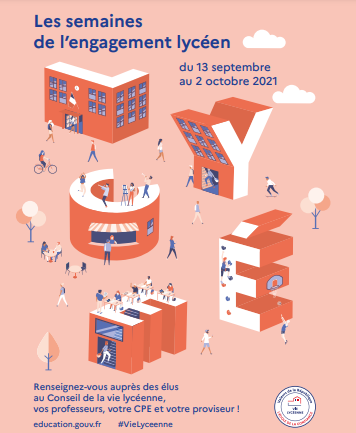